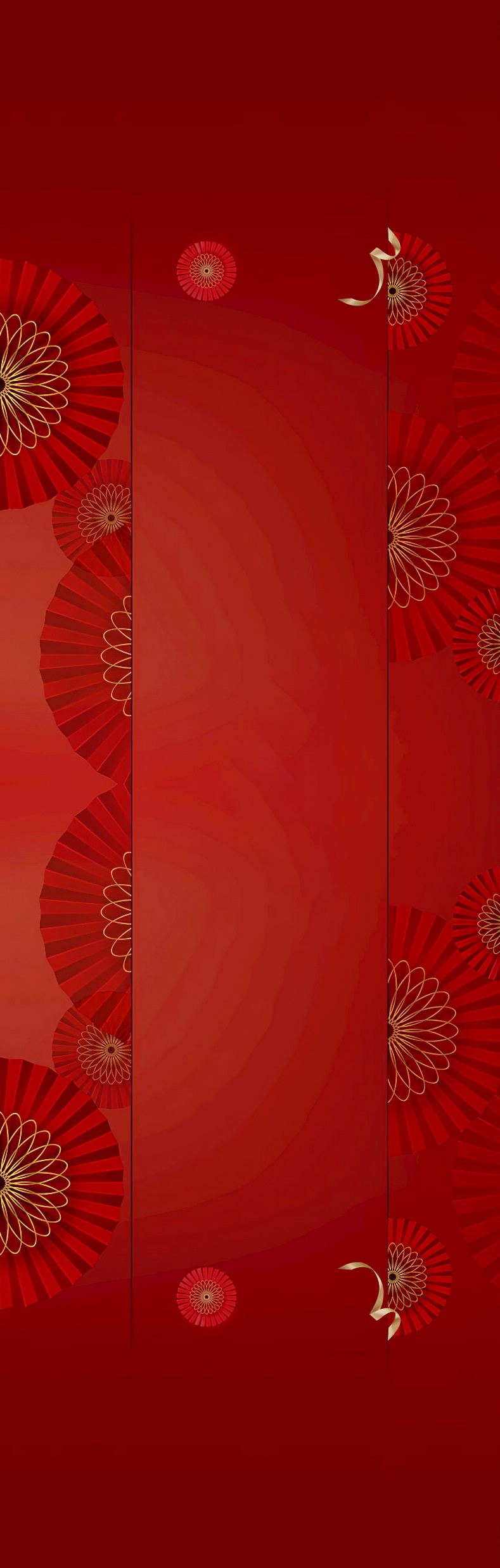 Intelligent AI generated video
Our uses powerful AI models to generate video from your text. Our AI then understands your script with context and places relevant images or videos from a library number of large images and videos. Based on the theme of the video it also adds appropriate background music.
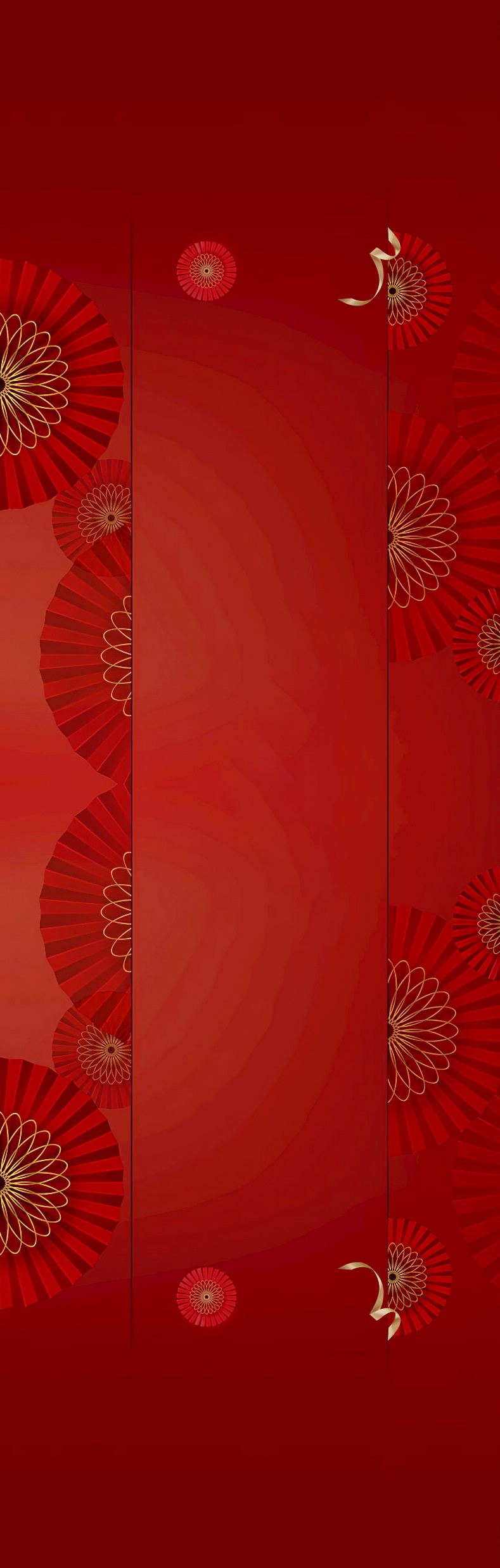 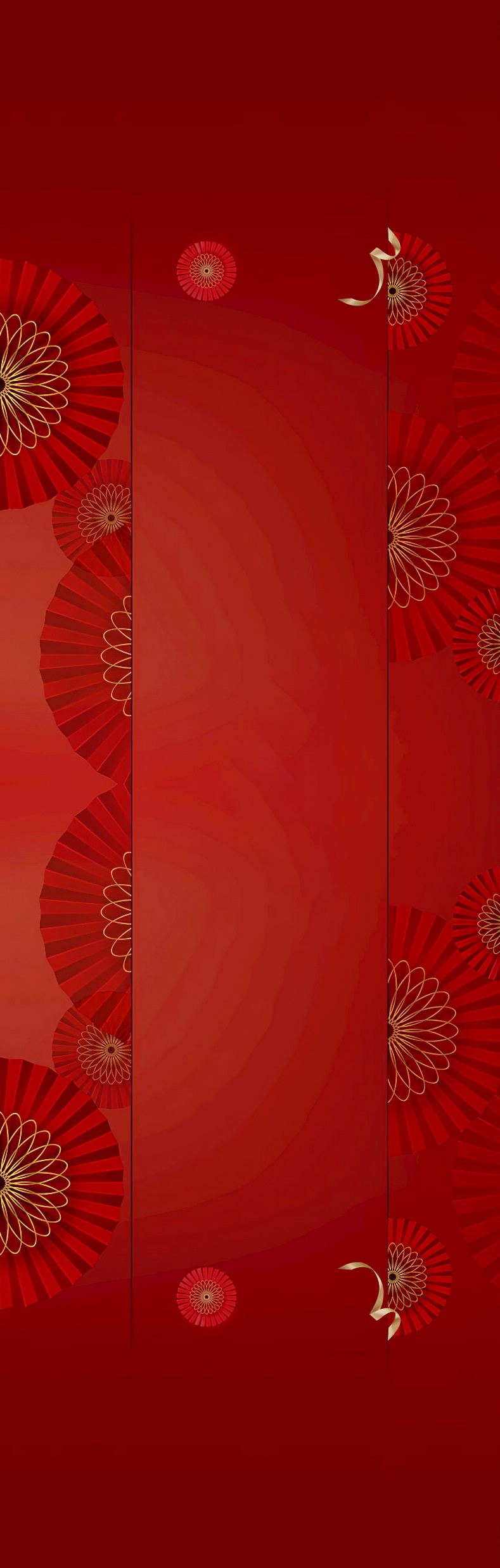 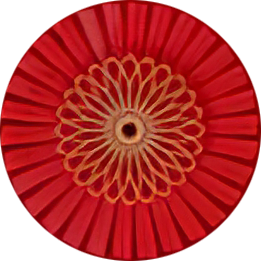 Text to Video
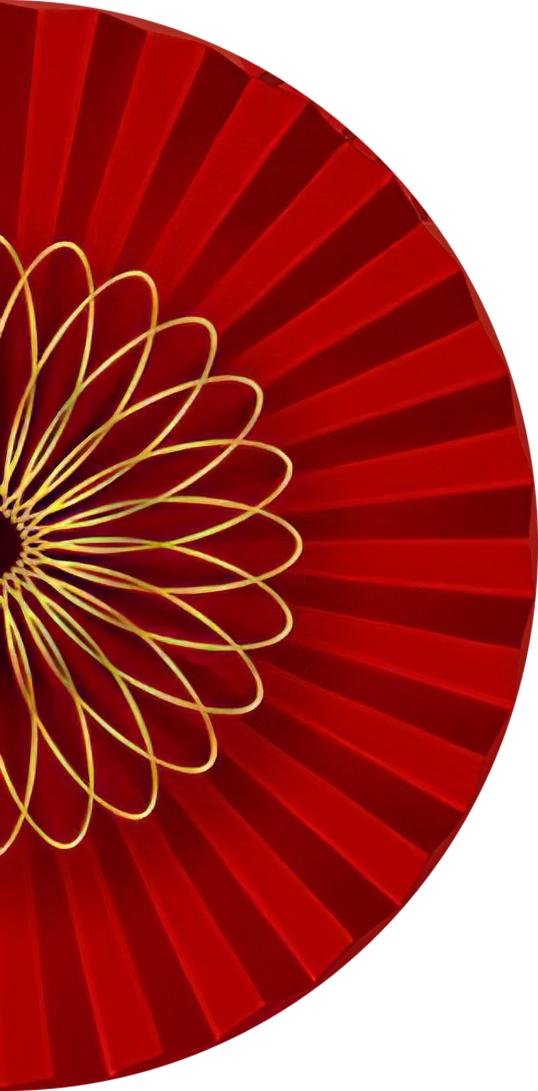 Text to Video
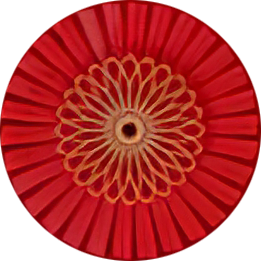 easy-to-use
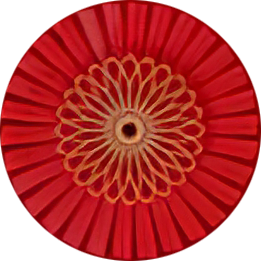 easy-to-use
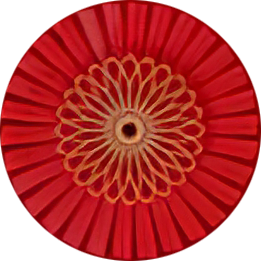 easy-to-use
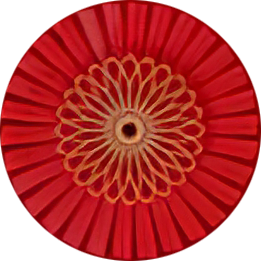 easy-to-use
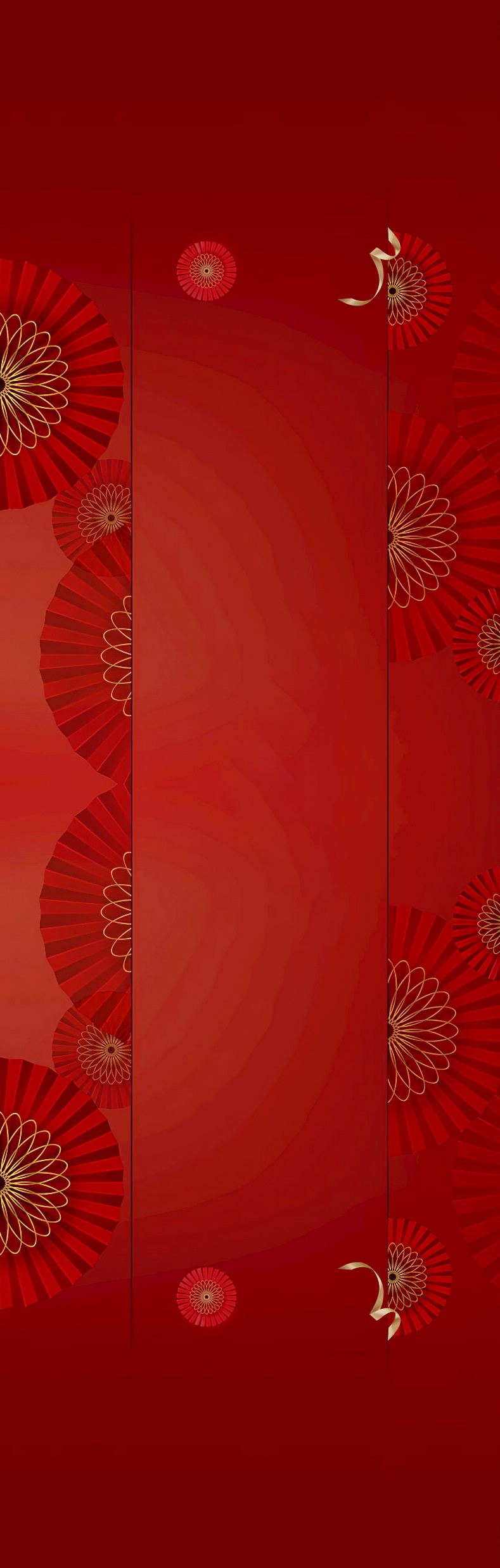 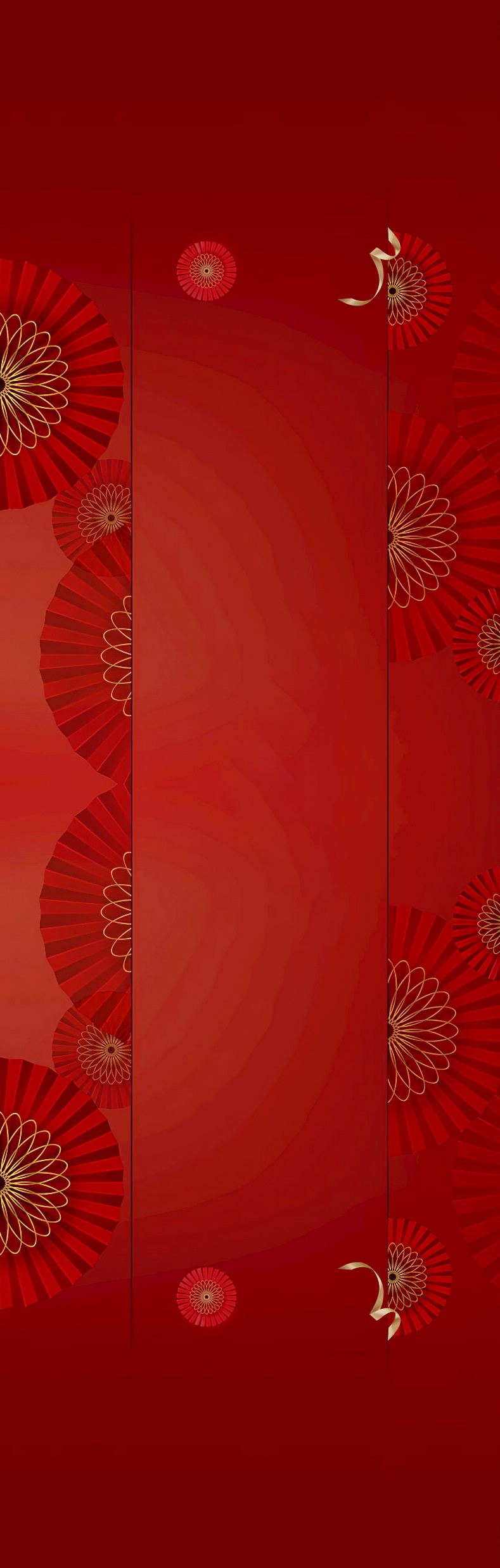 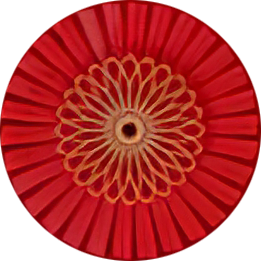 Slice to Video
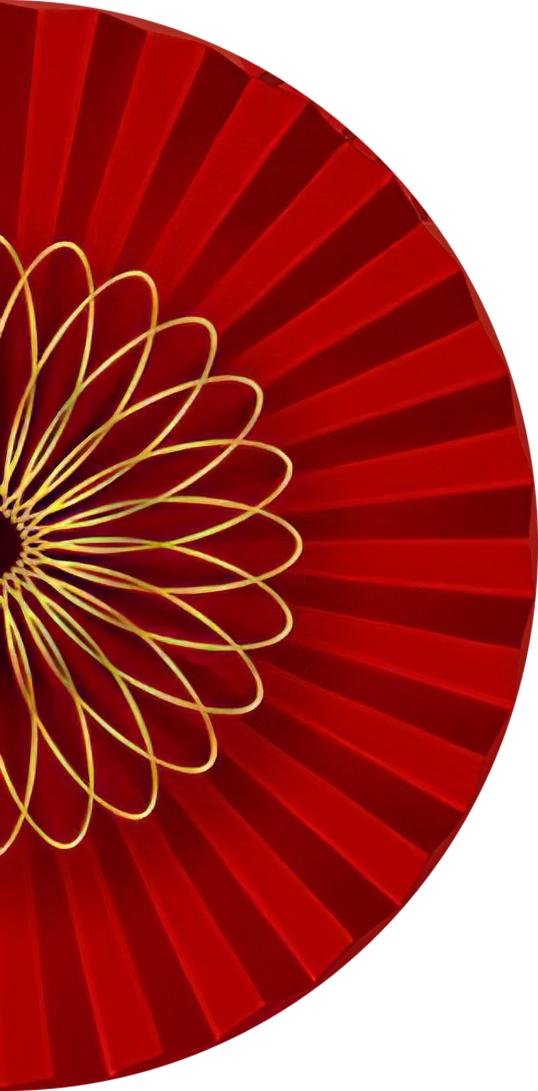 PowerPoint Slice to Video
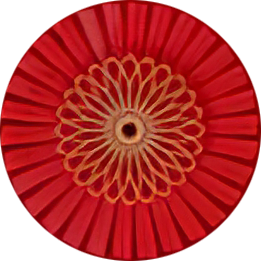 easy-to-use
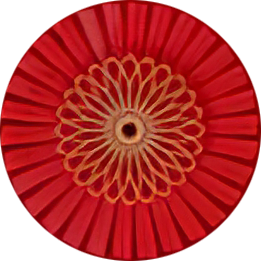 easy-to-use
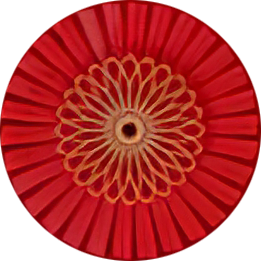 easy-to-use
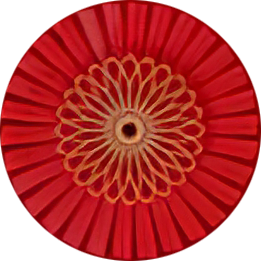 easy-to-use
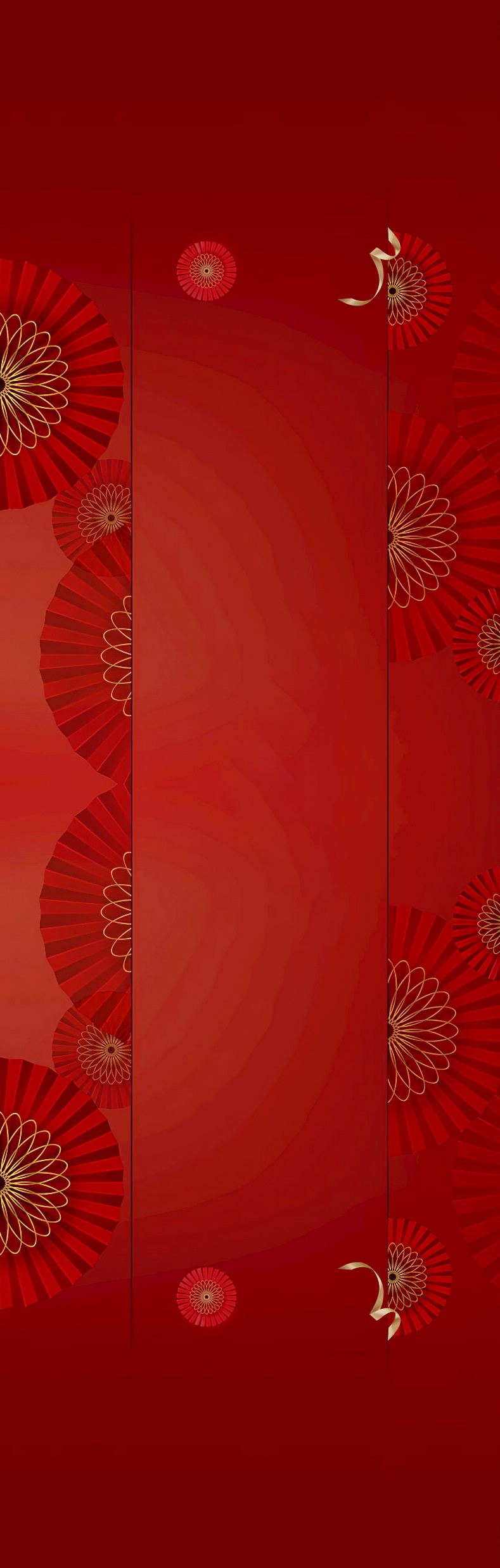 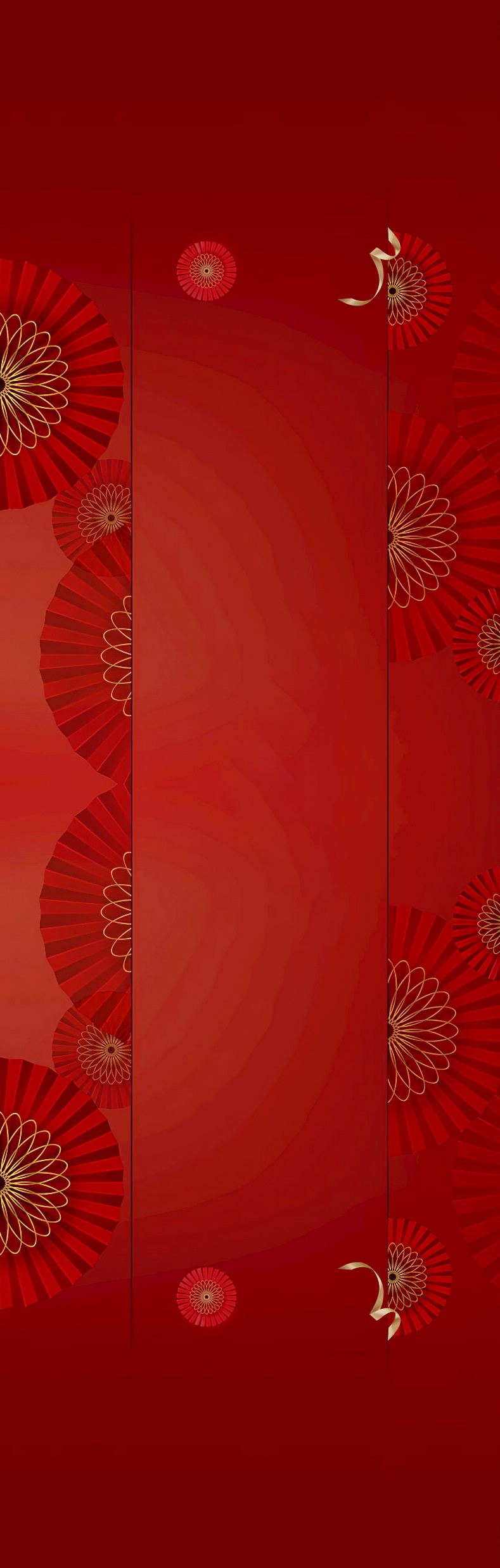 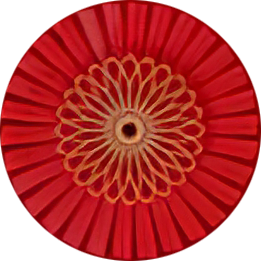 Video Traslation
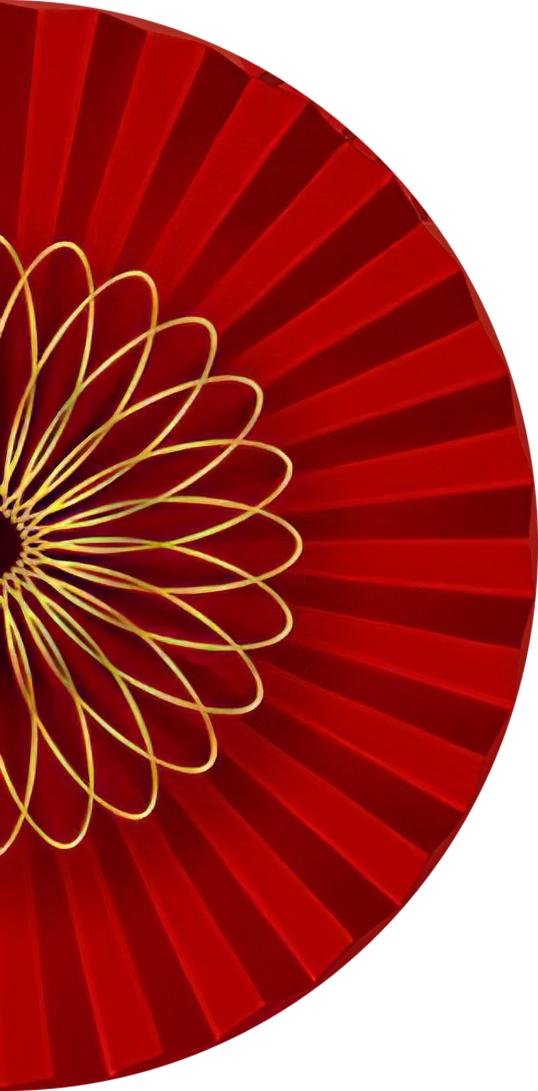 Video Traslation Language
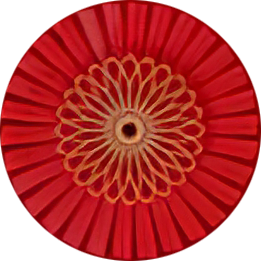 easy-to-use
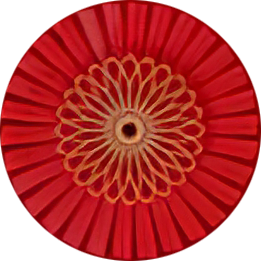 easy-to-use
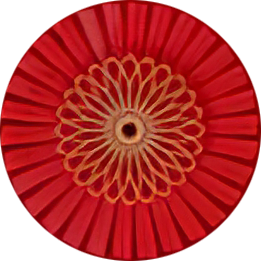 easy-to-use
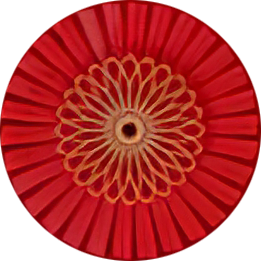 easy-to-use
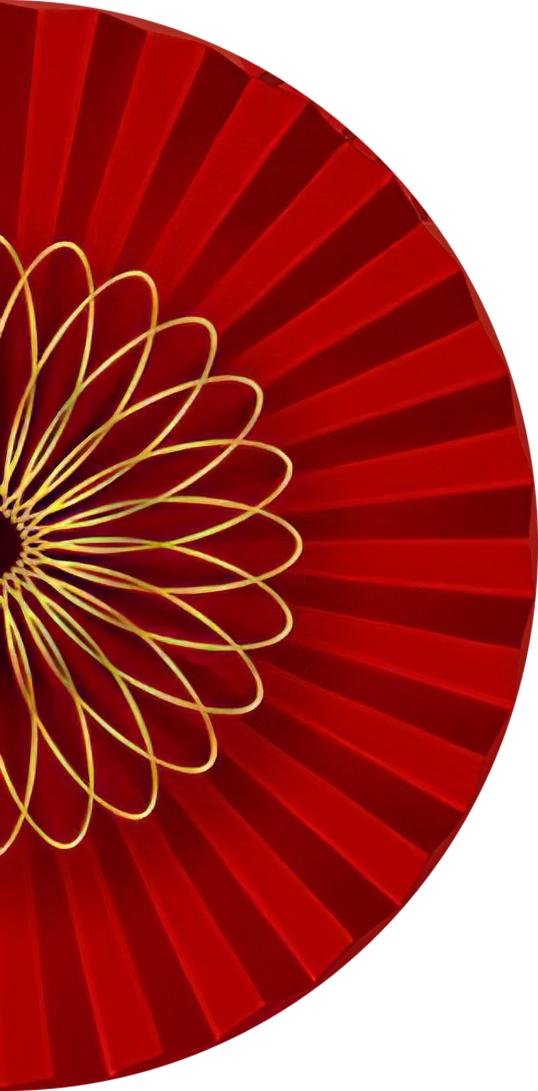 In the Future
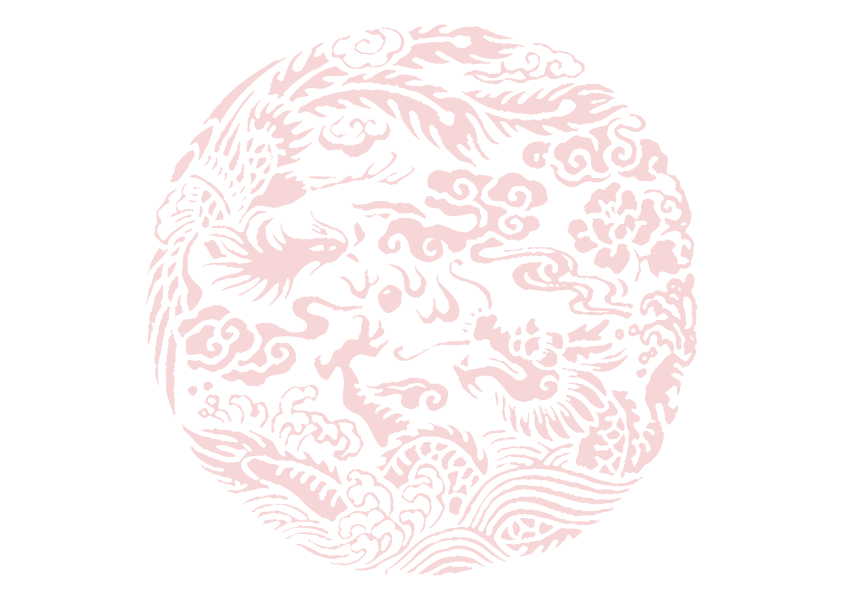 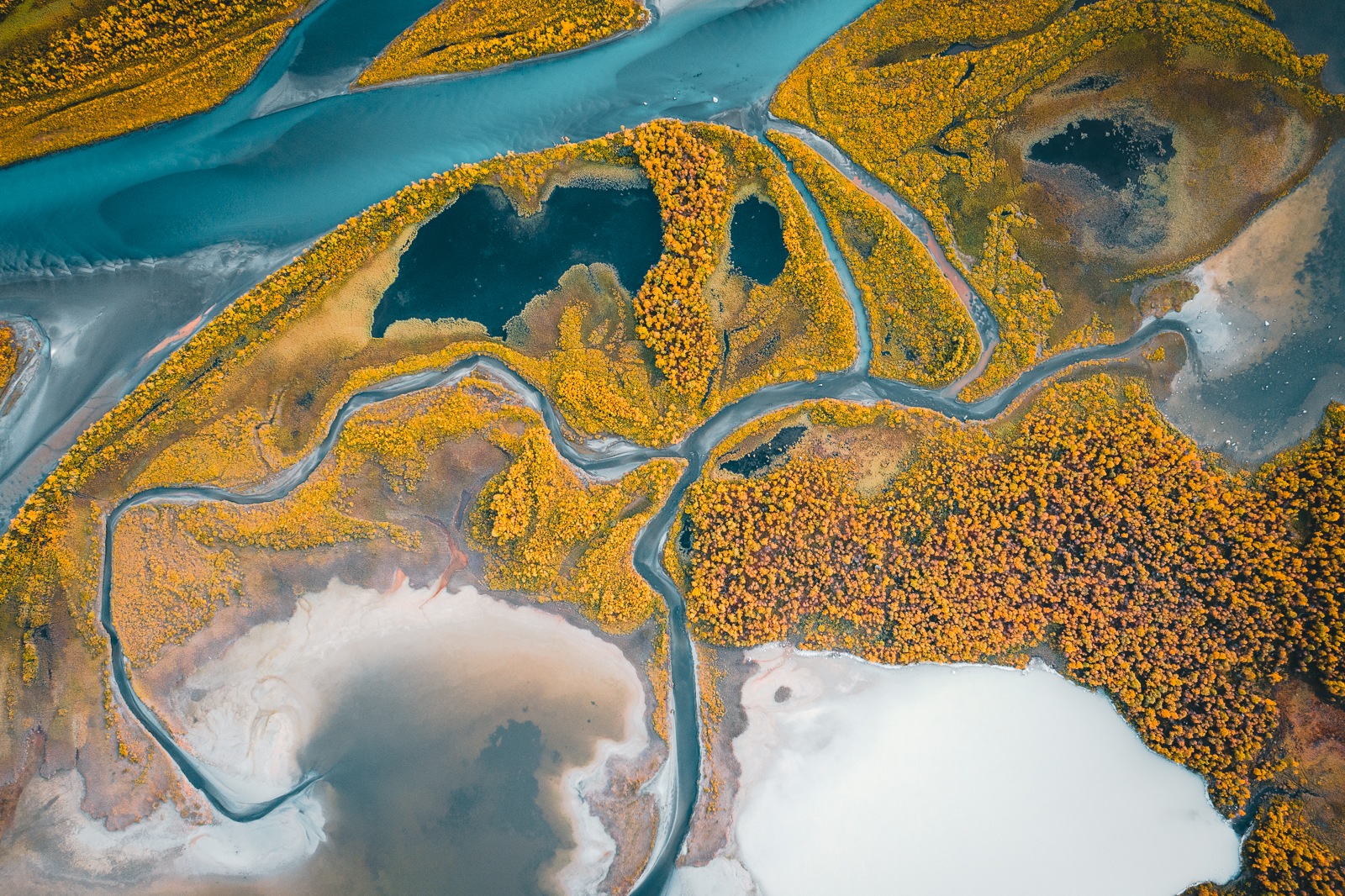 Let's explore the infinite possibilities brought by intelligent AI technology together